7th Grade Service Learning
Green School Project
HCC Stream Relief 
By: CMS Green School
Itinerary
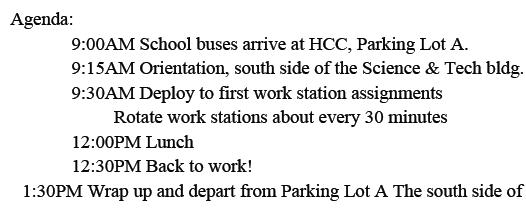 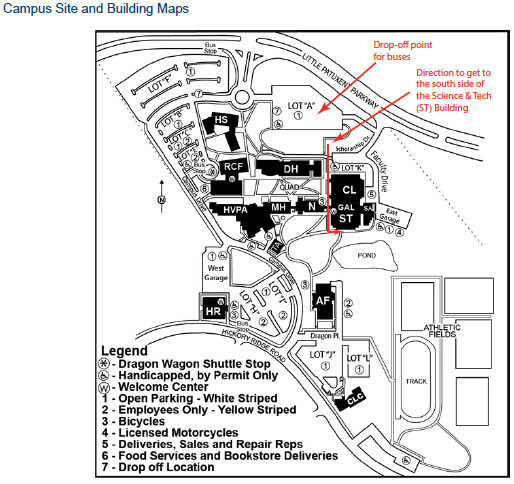 This is the Campus Map
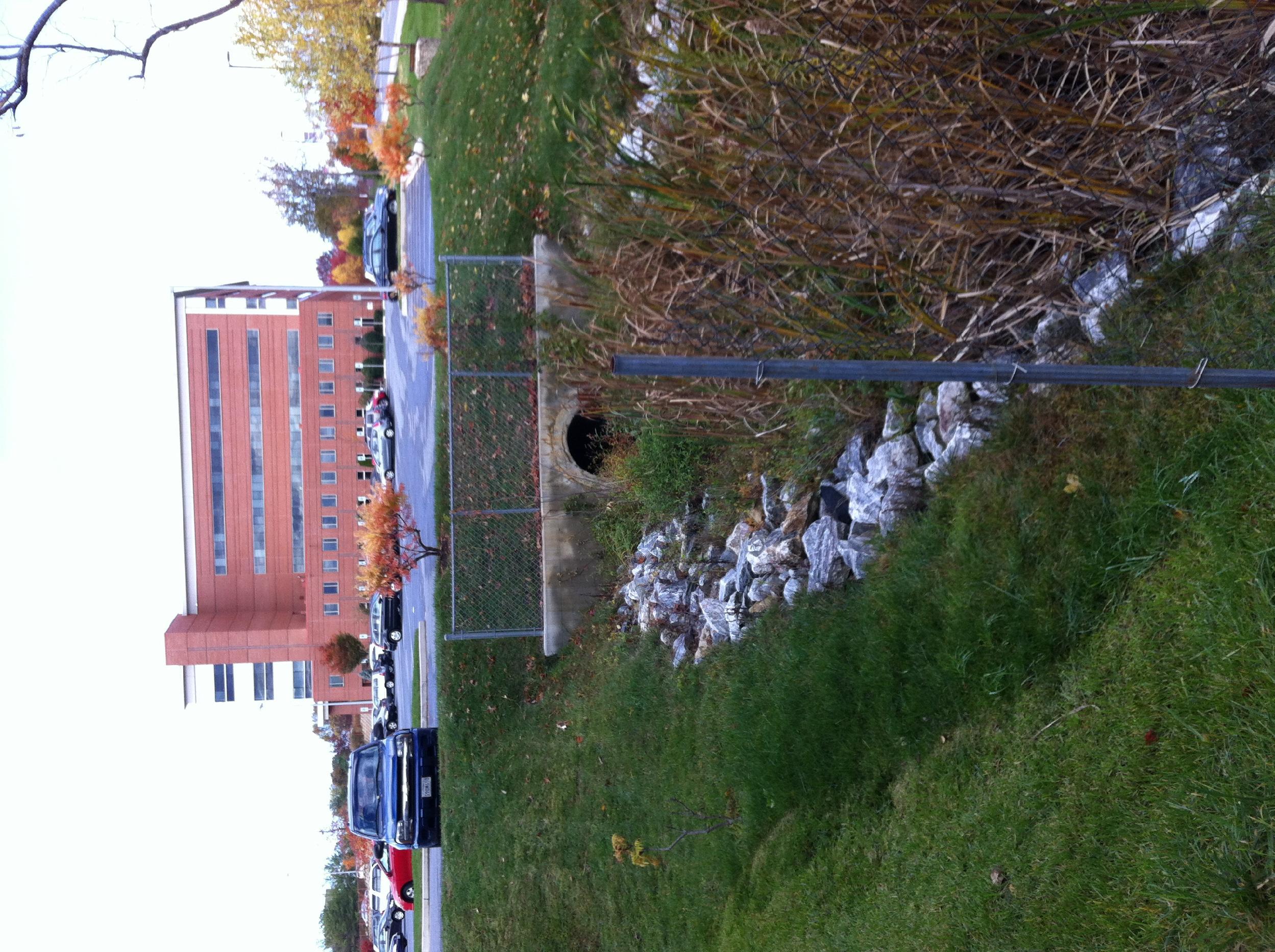 This is the beginning of the Chesapeake Bay
Here: in the middle
Plants that you will see
1. Garlic Mustard							      2. English Ivy






3. Autumn Olive							       4. Yellow Iris
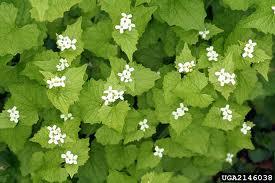 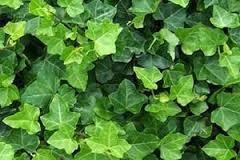 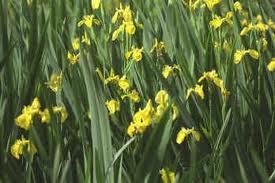 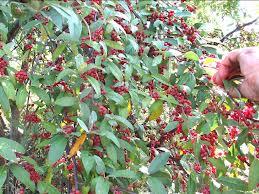 Plants that you will see
5. Japanese Honeysuckle						       	6. Japanese Stilt Grass




7. Mile-a-minute




8. Blume Oriental Lady’s Thumb					         9. Multifolora Rose
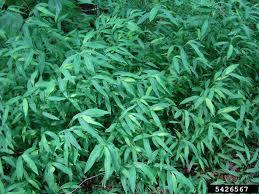 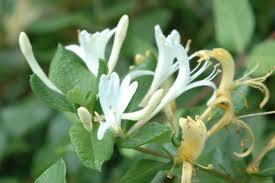 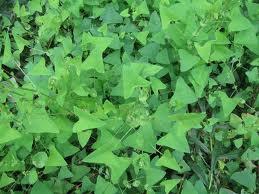 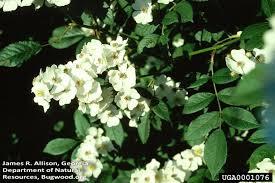 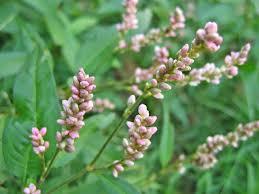 This stream needs to be widened, and there are too many invasive species
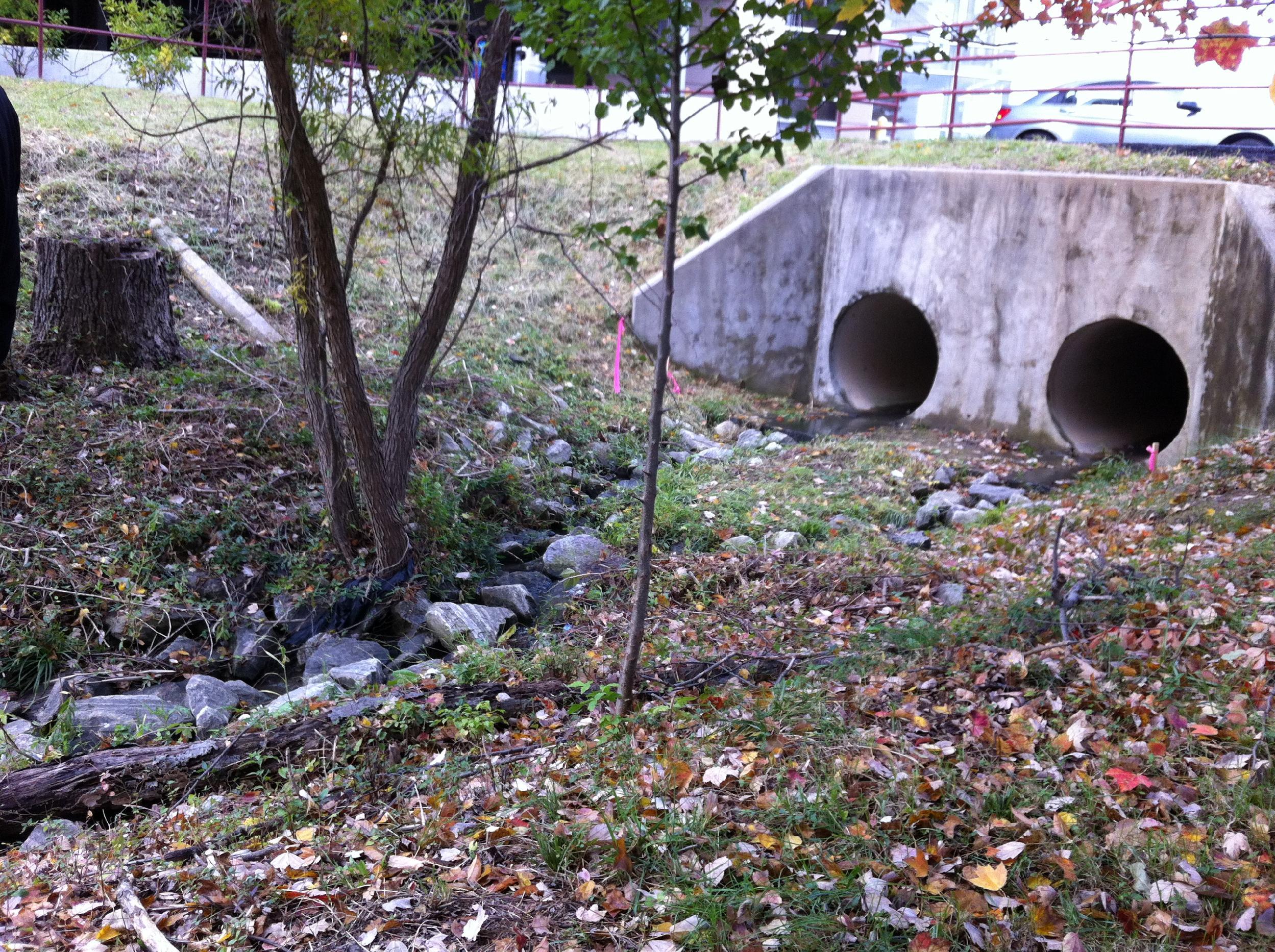 This is one of the invasive plants we will be 
pulling out. Invasive plants are plants that are not
native to the area in which they are growing
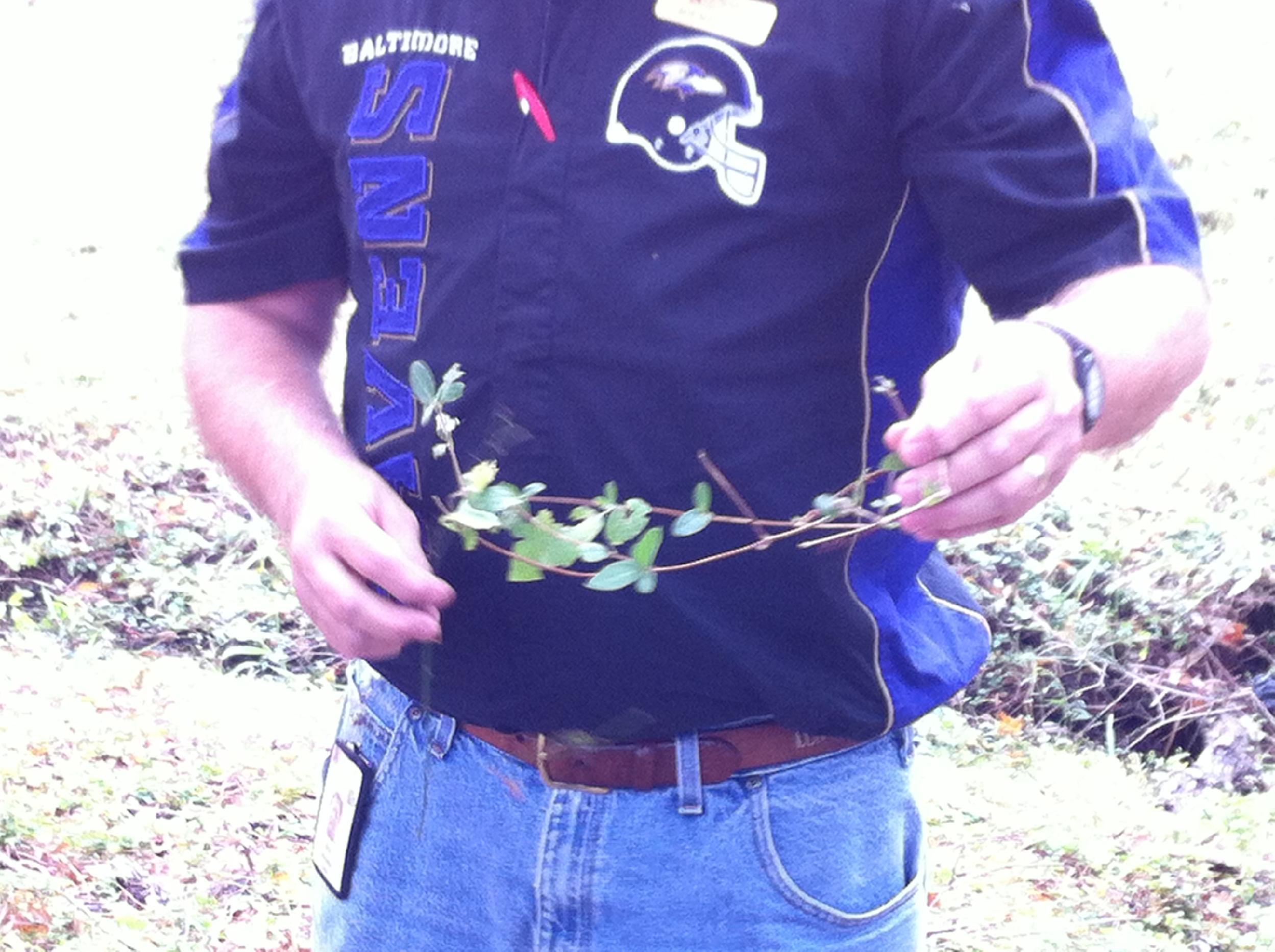 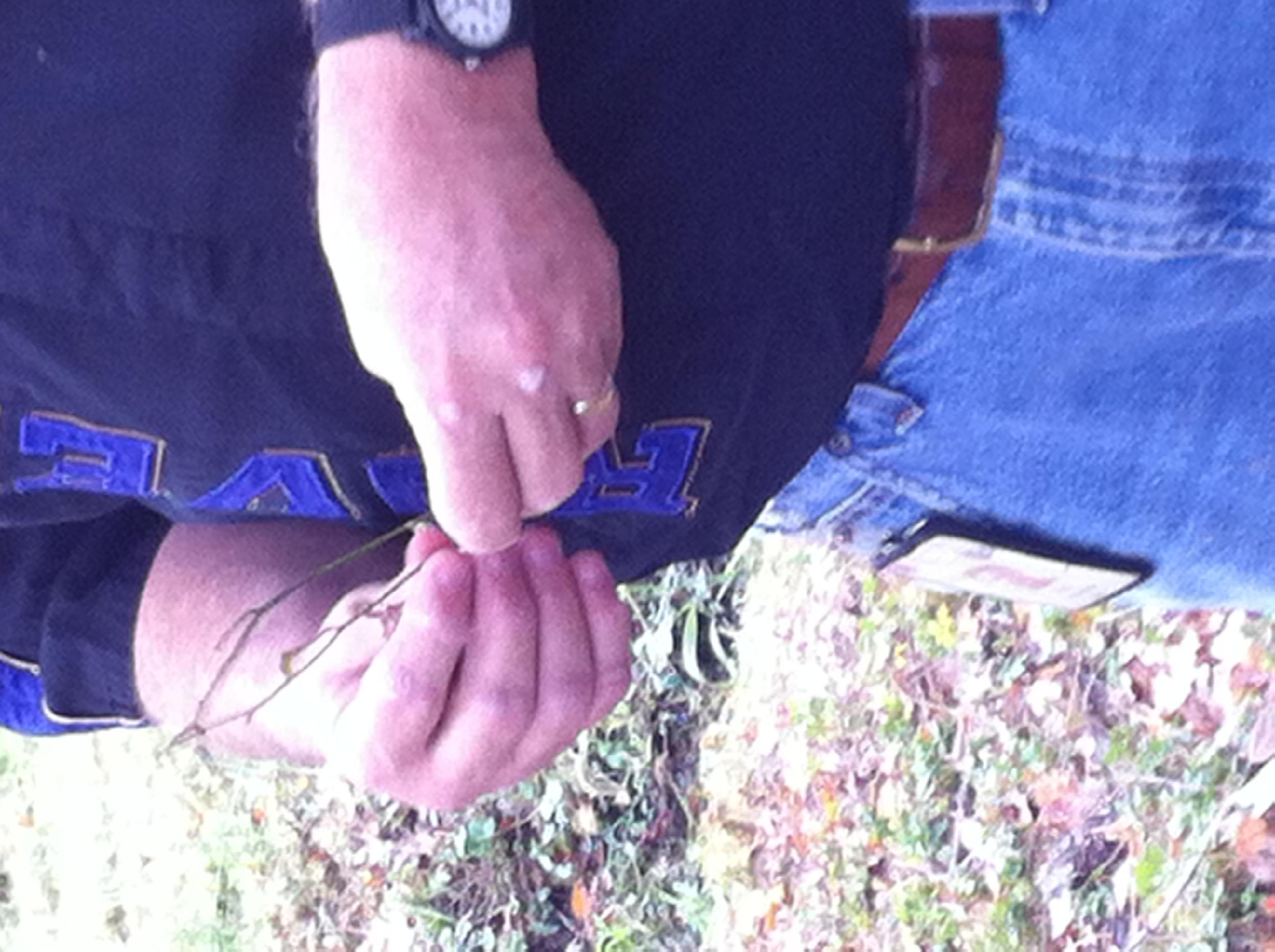 This is another invasive plant that will be removed
POISON
IVY!

	
Hairy vines,
Leaves of three,THEN LEAVE IT BE!!
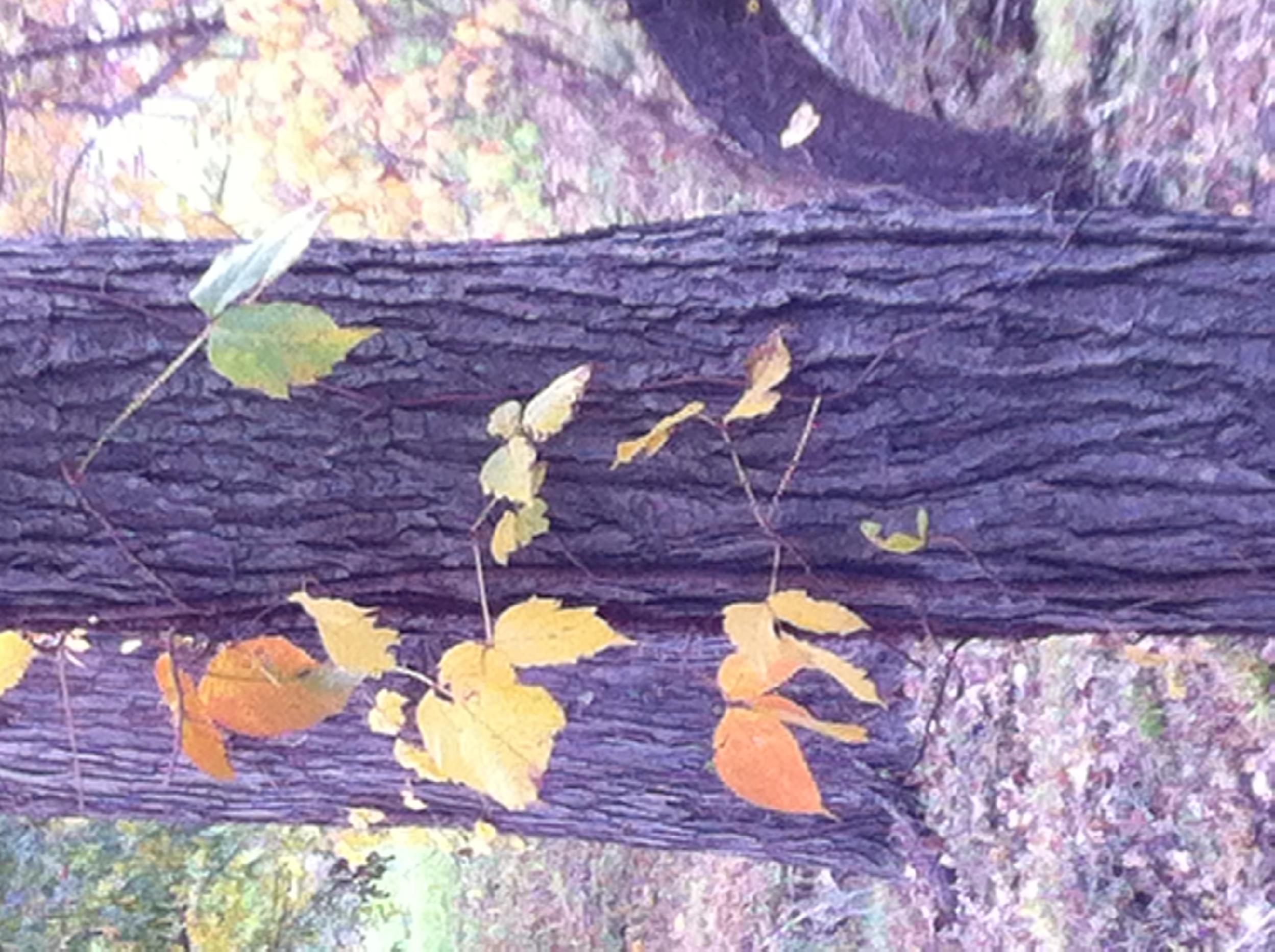 Another part of the stream that is too narrow -

We will widen this to prevent more erosion of sediment
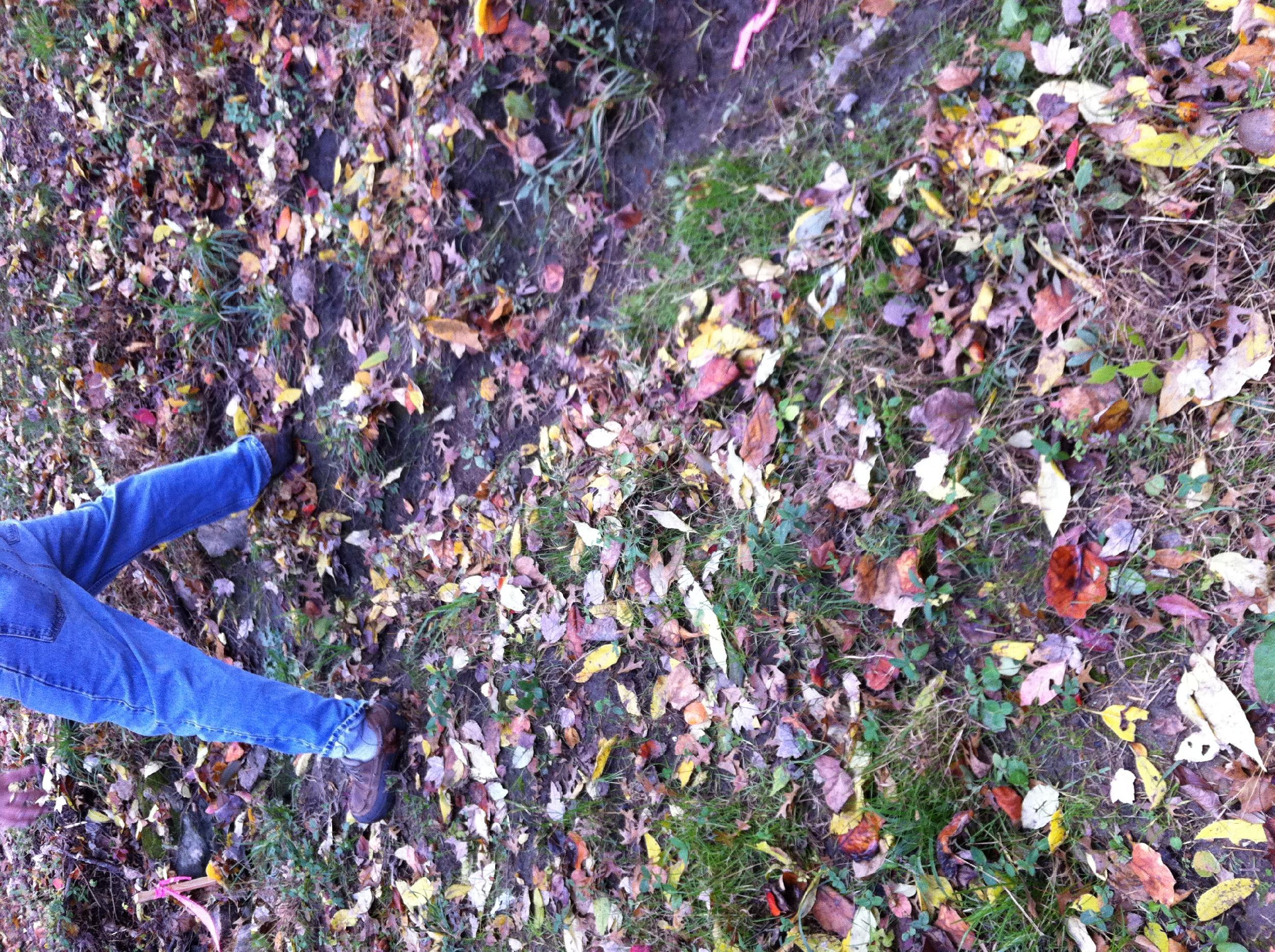 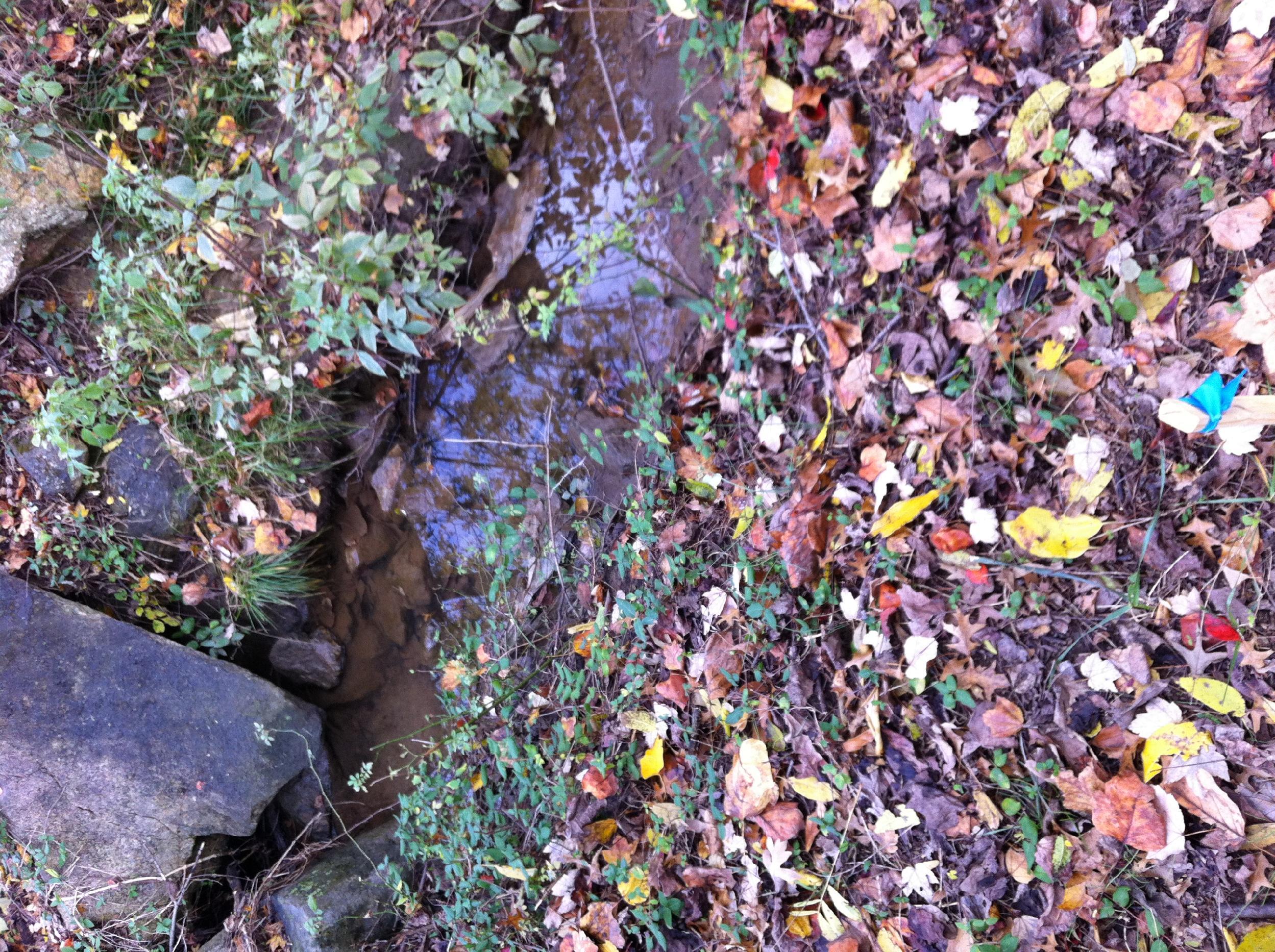 Here, invasive plants must be removed,
the rocks must be moved, and
the stream must be widened
You can see the effects of erosion on this part of the stream

The water is cutting a narrow and deep path into the dirt, taking the soil down to the bay
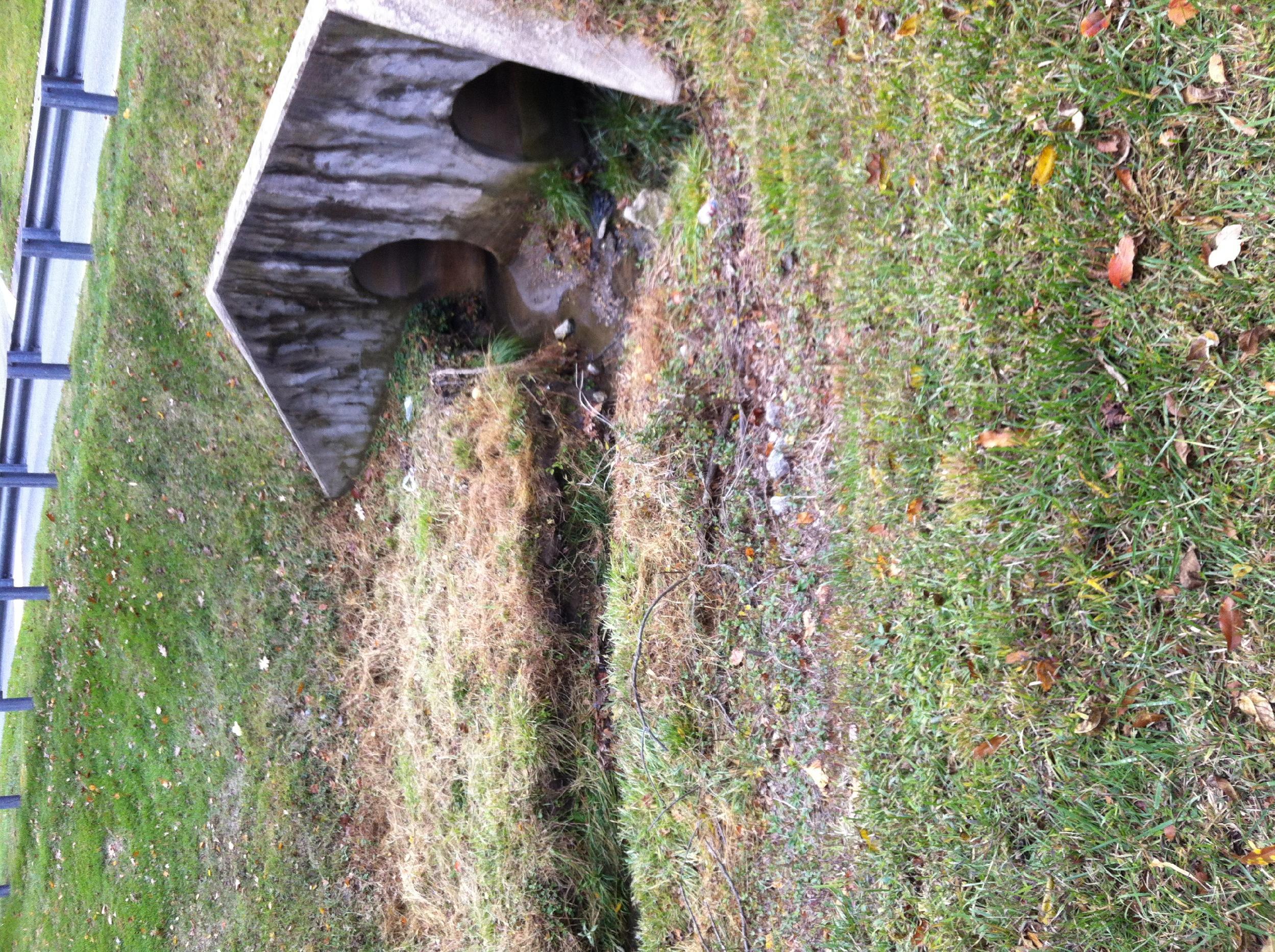 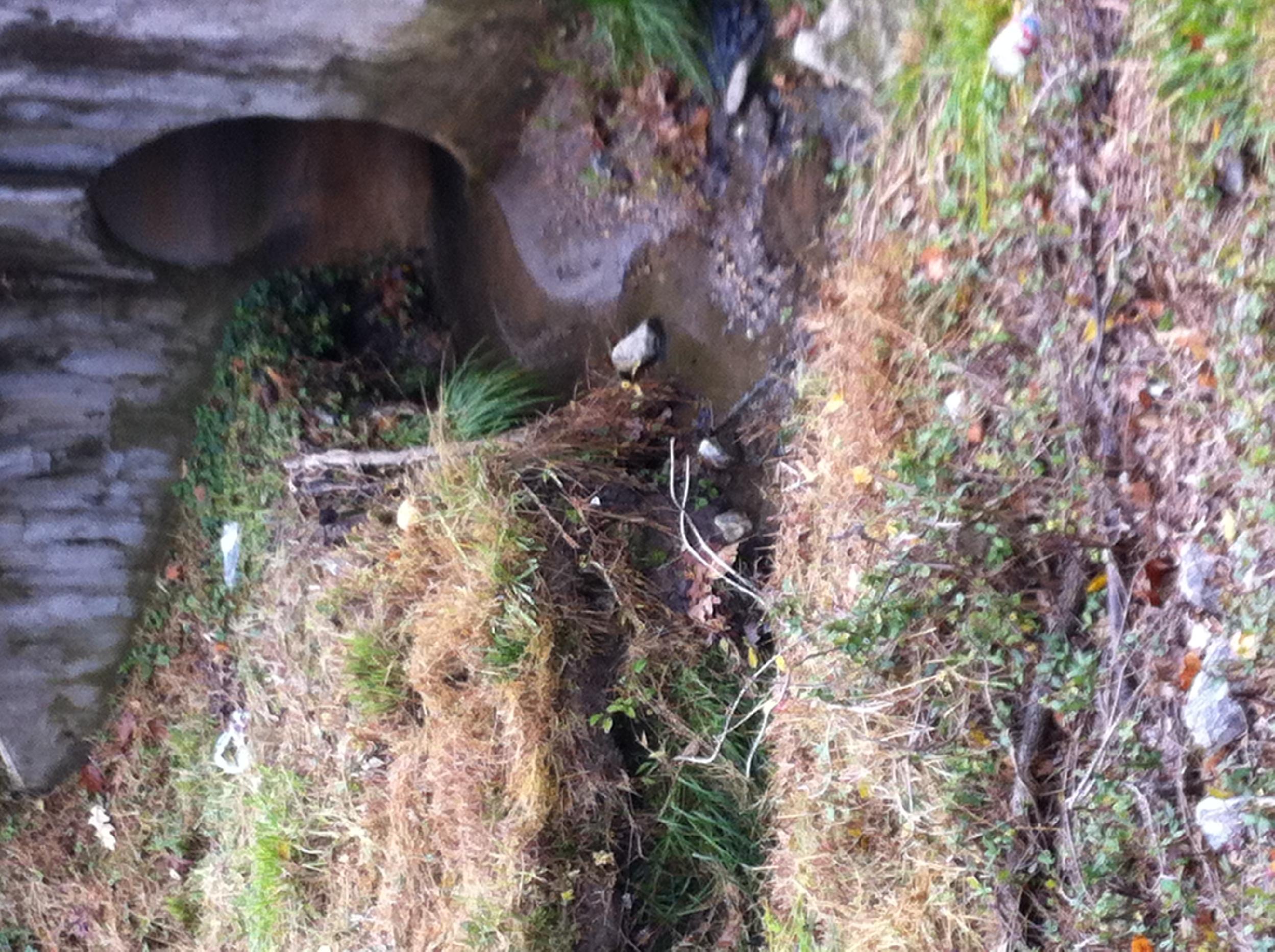 Close up view of erosion. Note the pile of sand and dirt slowly being carried down hill to the bay
This section of steam is NOT too narrow, but has a lot of invasive plants to be removed

Removing invasives and re-planting native plants is one of our main tasks at HCC
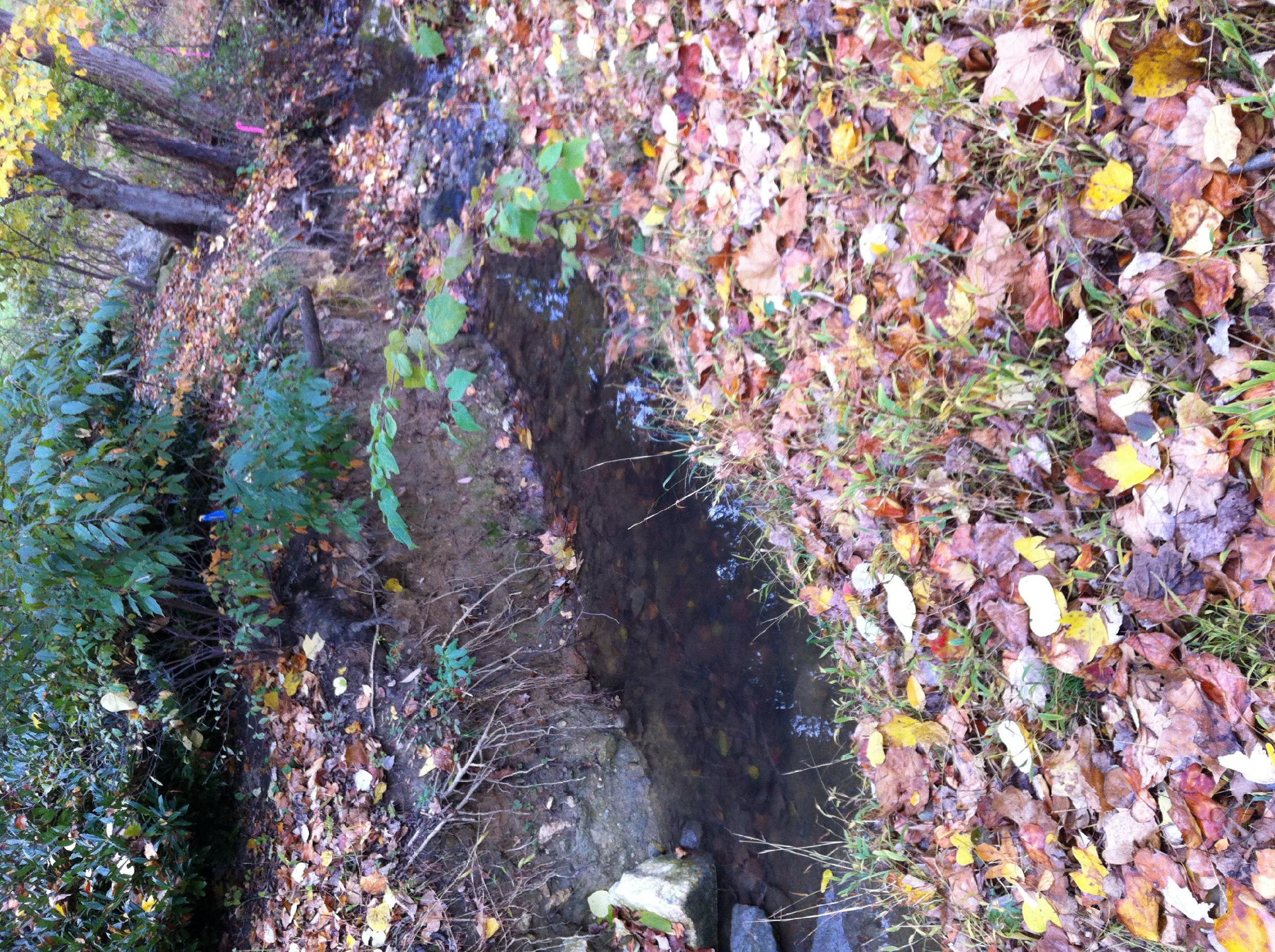 The last pond before water enters the Chesapeake bay. This is the last chance for catching nutrients and filtering water before it goes into the bay

The big machine work crews will build another, smaller pond just before this one, as part of the overall relief project
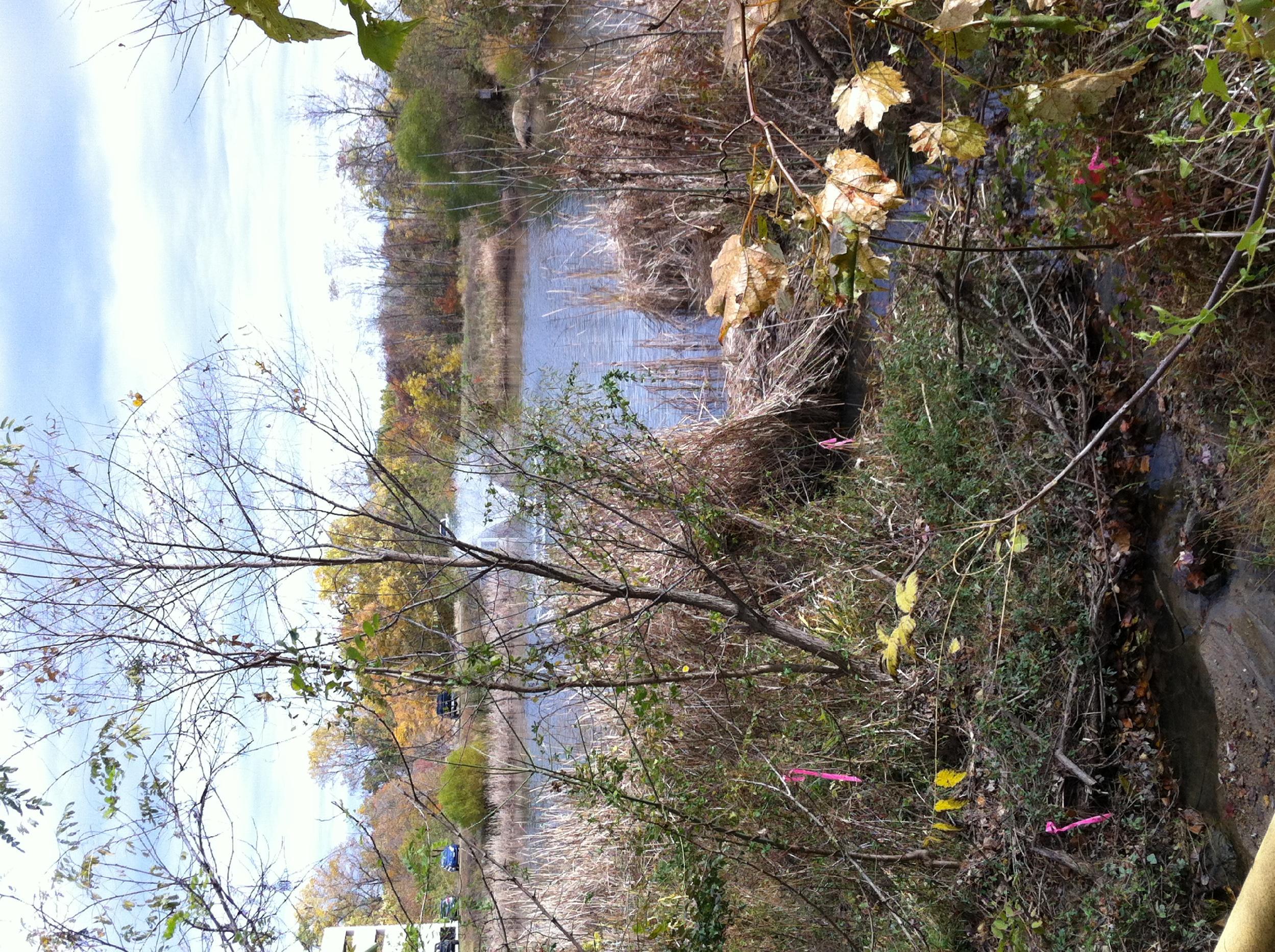 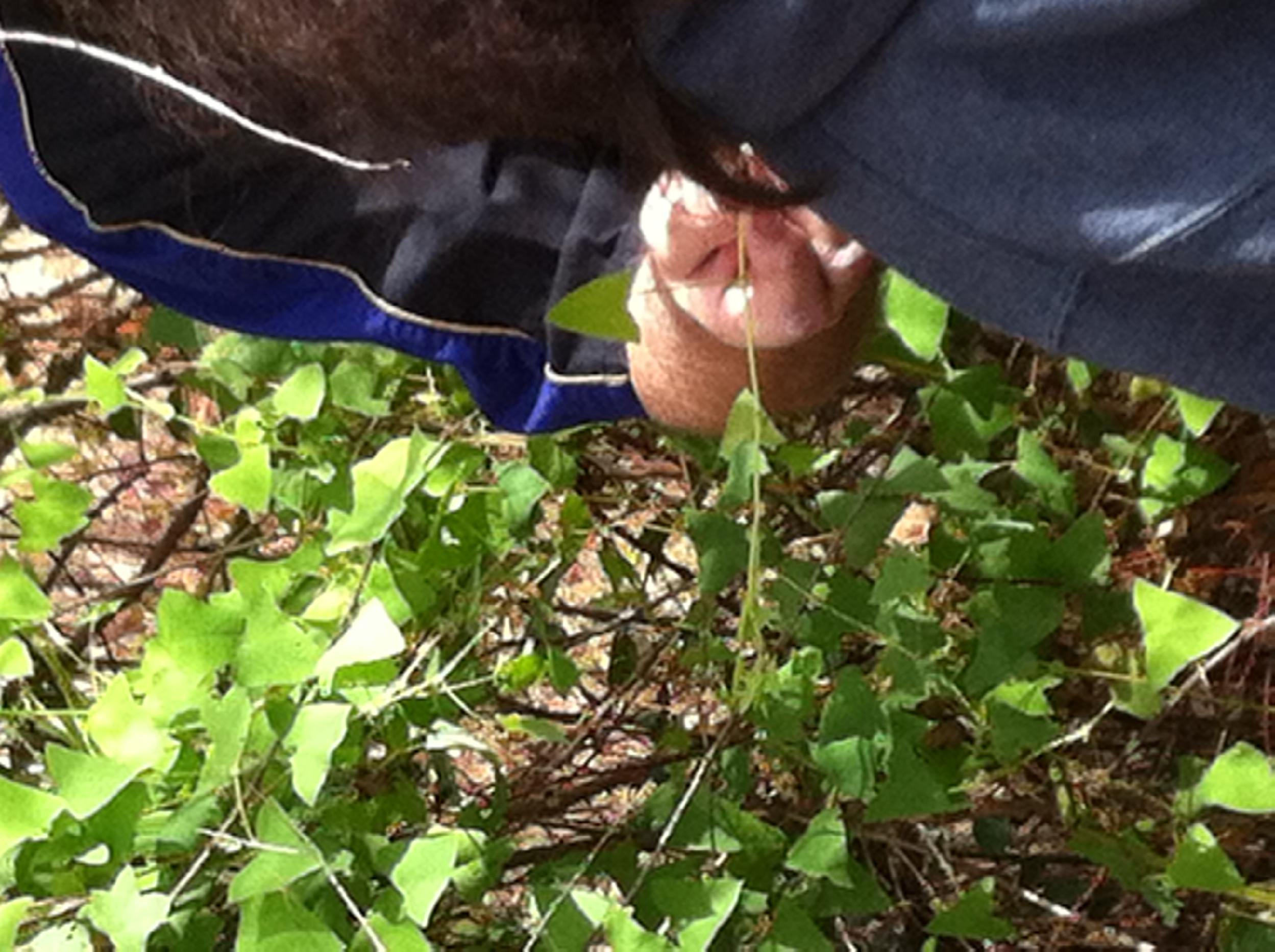 Invasive plant growing around 
the pond

Do you know the name of this plant?
Invasive plant growing around 
the pond

Do you know the name of this plant?

We will all know the names of the invasive plants and the native ones by the end of the project
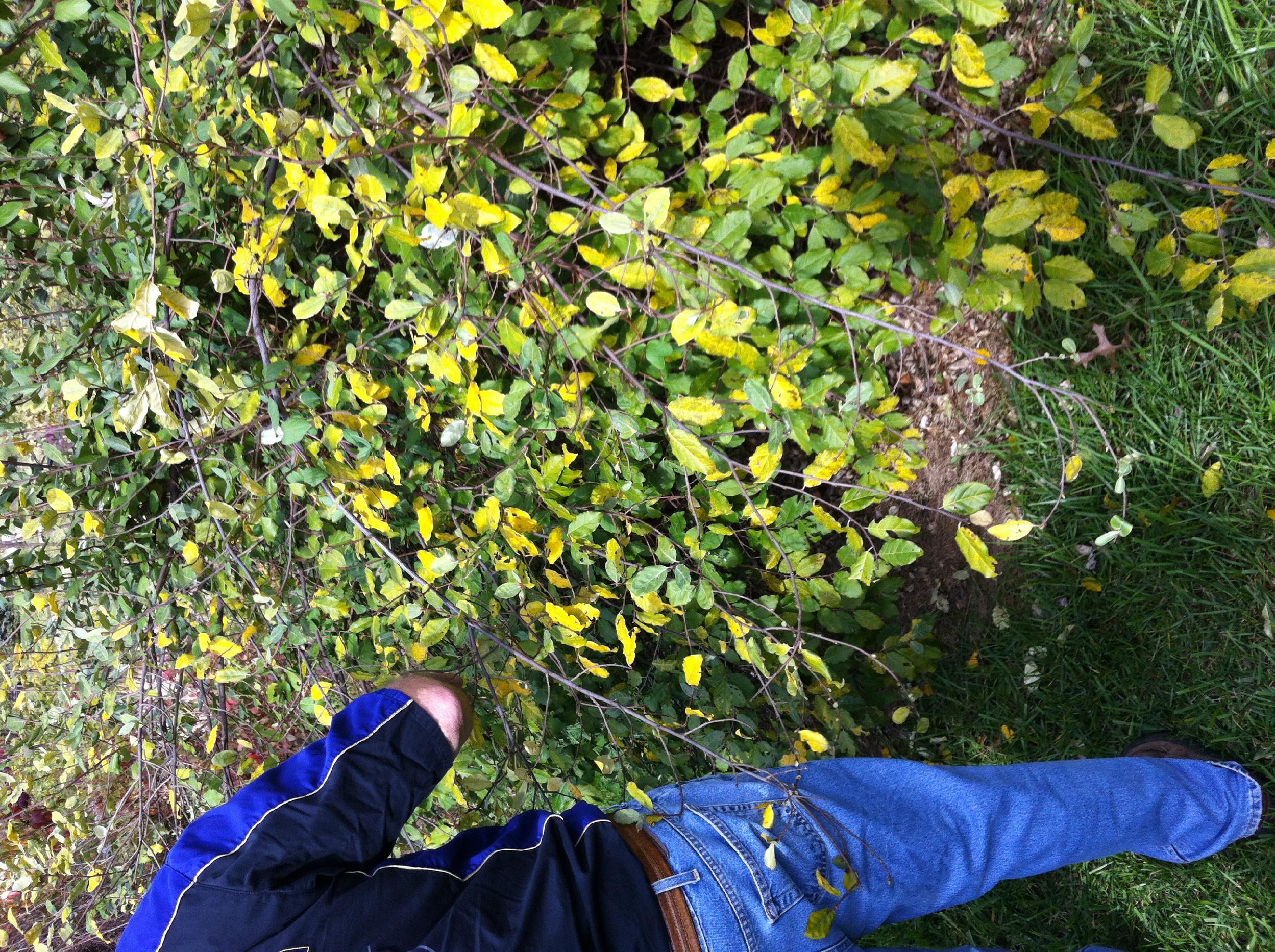 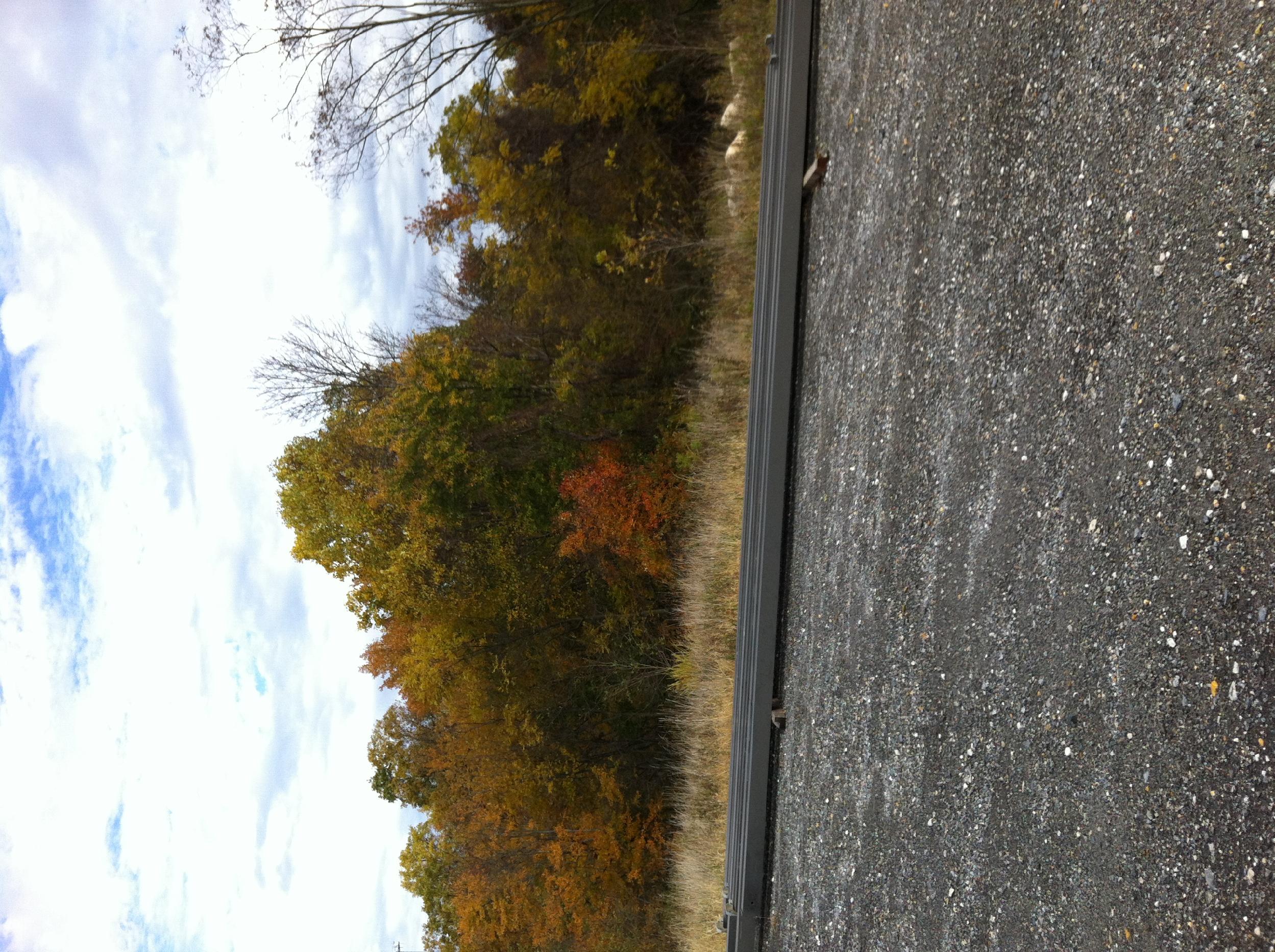 Merriweather Post Pavillion is on the other side of this tree line
Animals often eat the trees when they are young. Tree guards are needed to prevent wildlife from eating the trees until they are no longer saplings
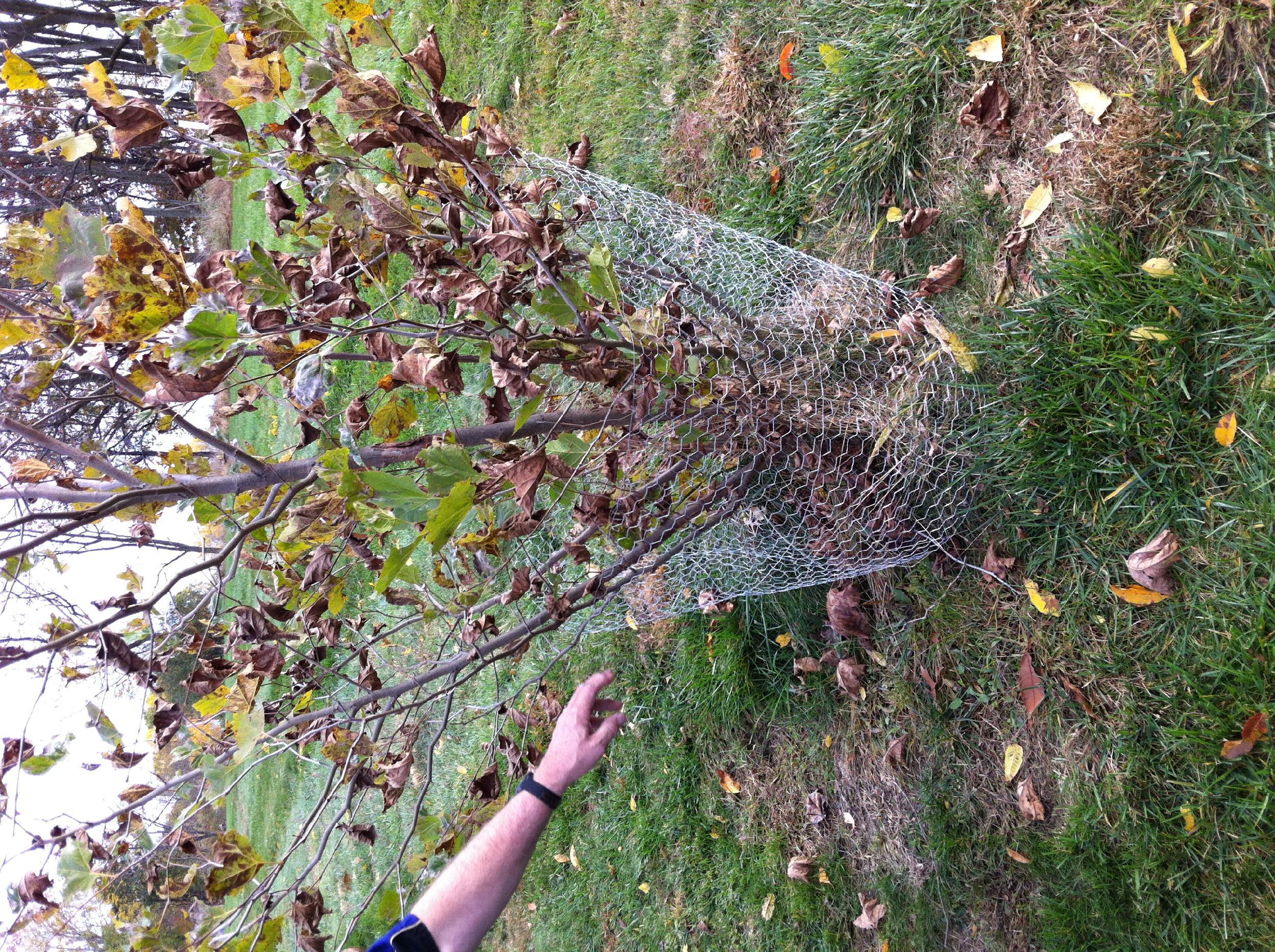 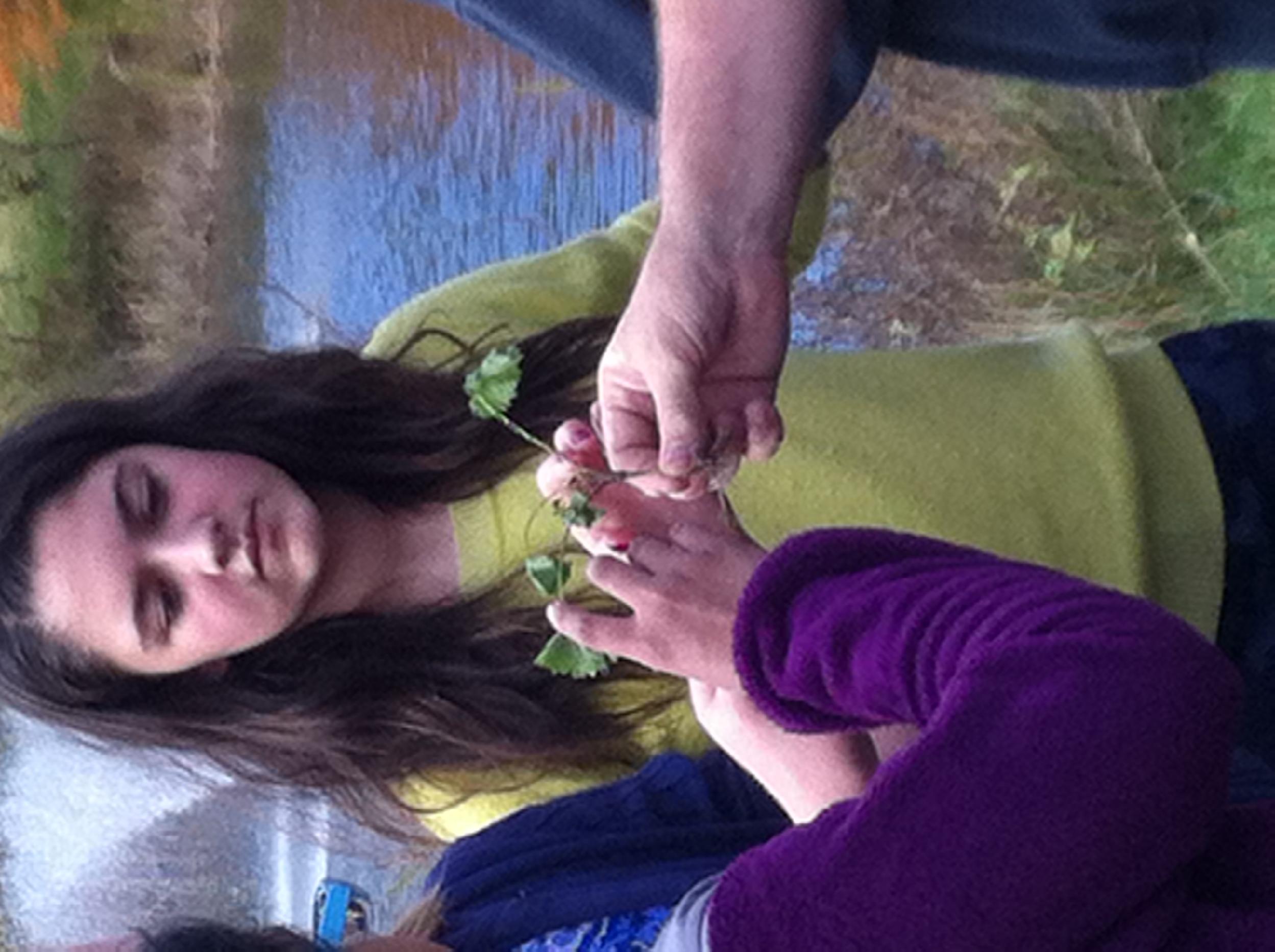 Weird little plant Smells and tastes like a blend of garlic and mustard

One of the original spices used by colonists
These rocks are place properly to minimize erosion Note that they are placed in flat “step-like” fashion
This causes water to slow down more quickly, preventing it from carrying the soil  and possible pollutants closer to the bay
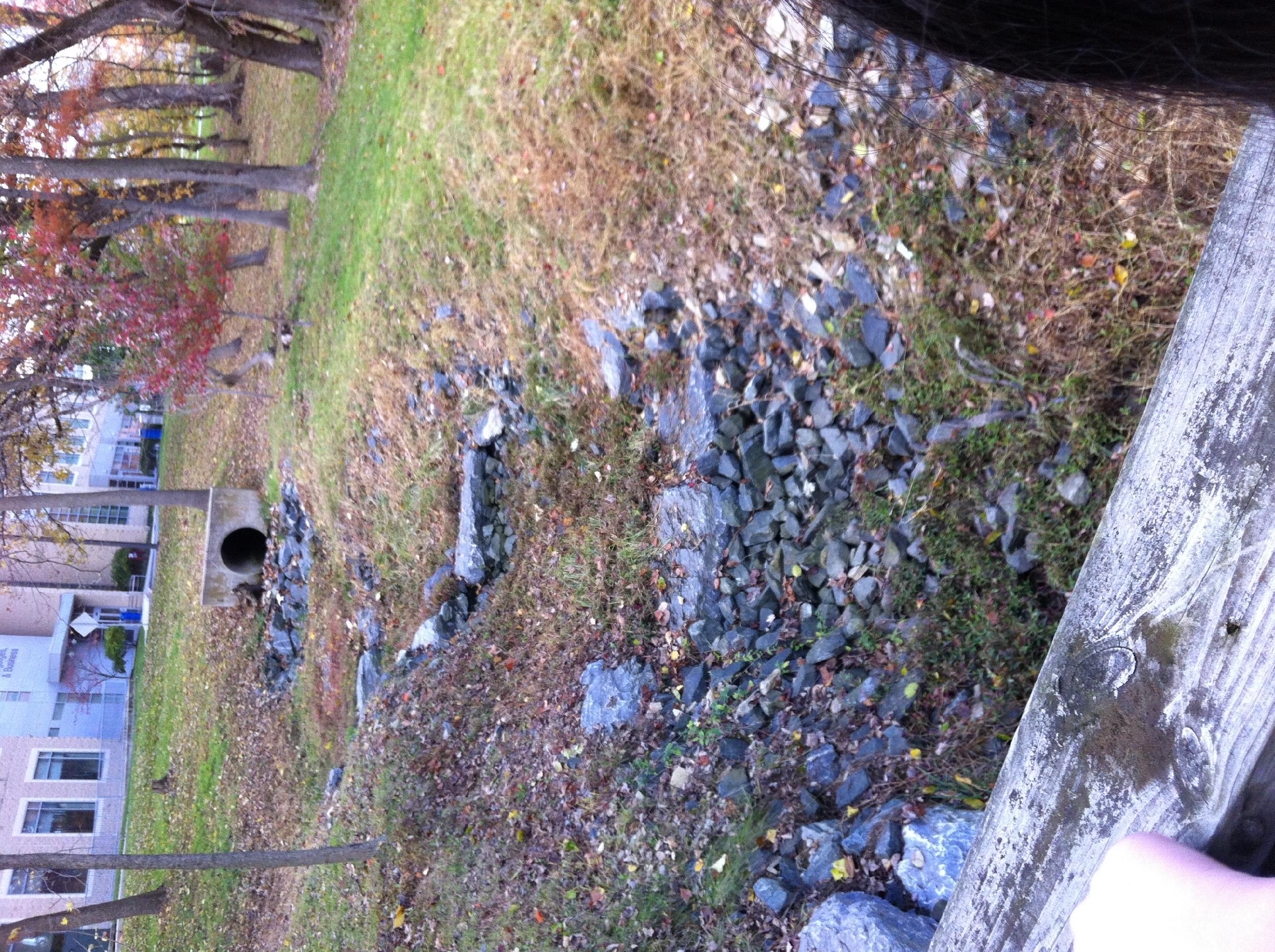 These grasses are native grasses to Maryland 

Because they are not weeds (invasives), they last longer during the year, slowing the flow of water, and having deeper roots, they also filter out pollutants, and catch more soil, preventing runoff
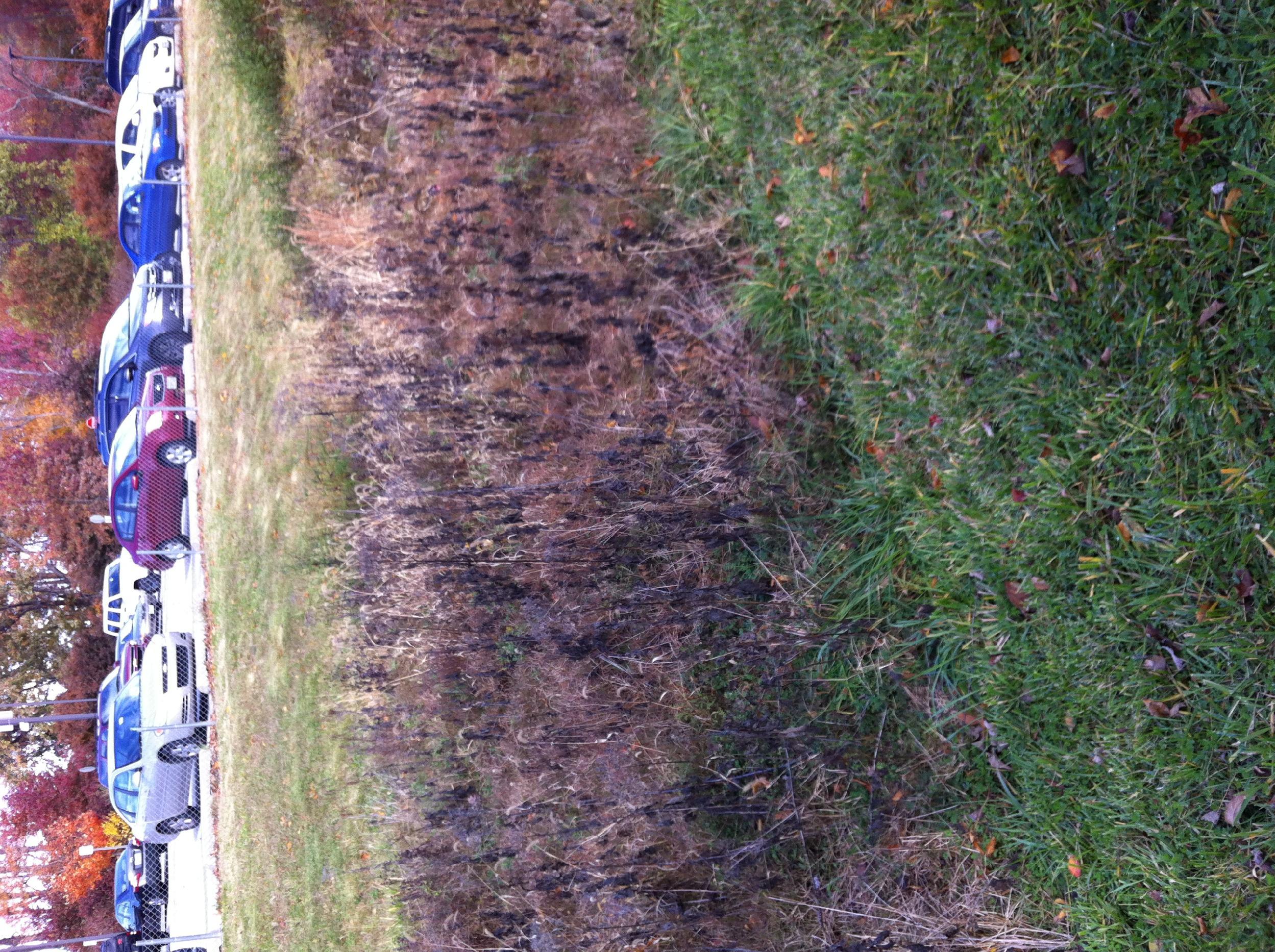 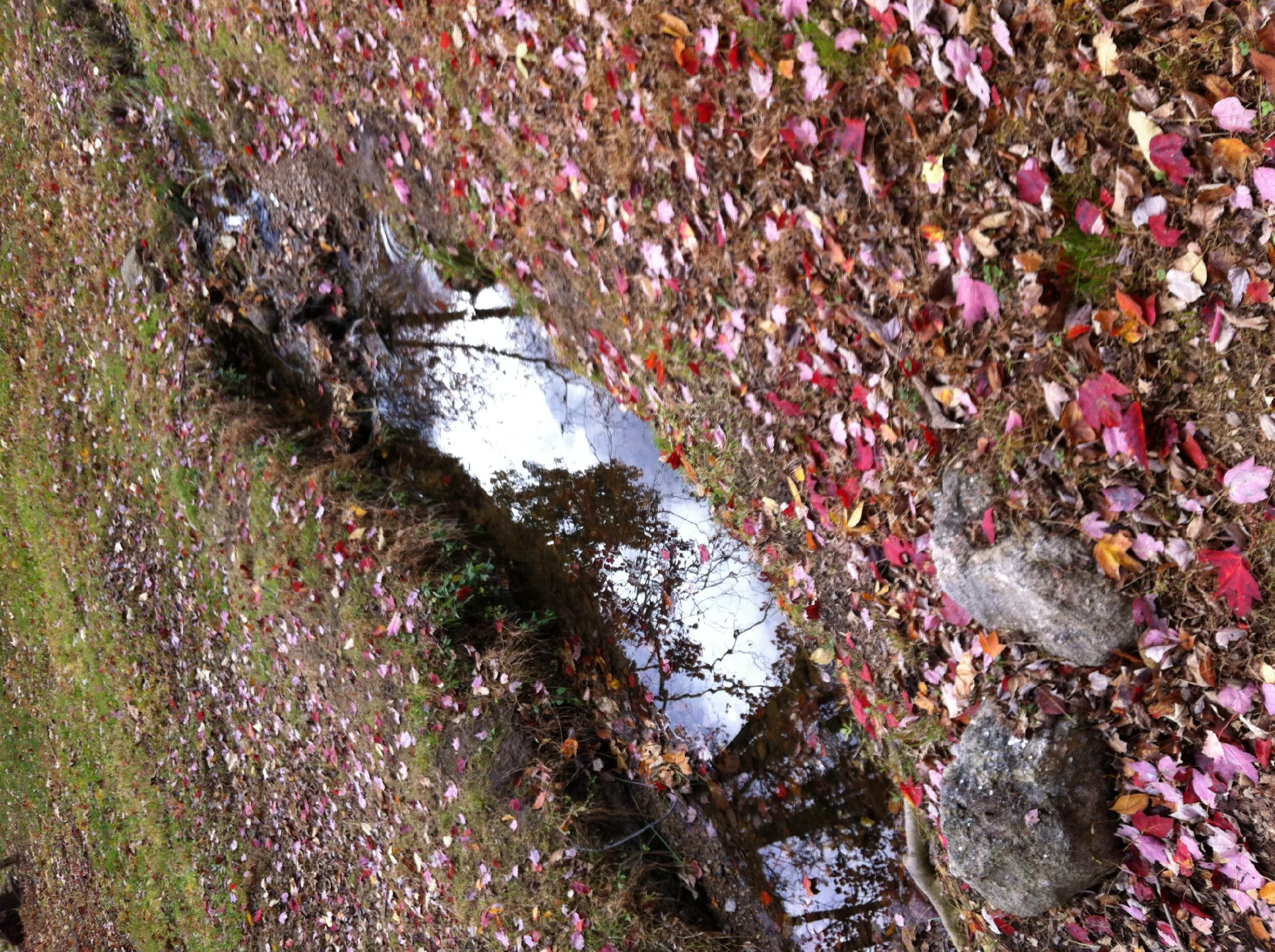 This part of the stream has been fixed

Note the width is much wider

You do not see piles of dirt and other sediment being carried to the bay
HCC Stream Relief:


Remove invasive plants
Remove rocks, debris, and trash
Install native plants
Widen stream waterways
Learn about the habitat close to the bay
Educate others in our community
What to Bring ???
Backpack

Lunch

Water (enough for the day)

(You can bring a water bottle and refill it at the campus when needed)
What to Wear
Pants: Blue jeans or other work pants

Shirt: Button down long sleeve shirt

Not allowed: Shorts (of any kind, jean or sport), sweat pants, and designer jeans with holes
Dress in Layers
Layers: flannel shirt, sweatshirt, coat or jacket
If it is really cold, think about wearing long-johns 
or an extra layer of clothes under your pants

Shoes: Sturdy boots recommended. Closed-toe shoes such as sneakers are OK if you don’t have boots

Not allowed: sandals, casual shoes, skate shoes, heels, etc.
Other Stuff to Bring
Sunscreen: UVA/UVB protection (at least SPF 30)

Optional:

Hat

Rain gear

We will provide you with gloves and safety glasses
Lots of wildlife at HCC

Can you find the hawk?
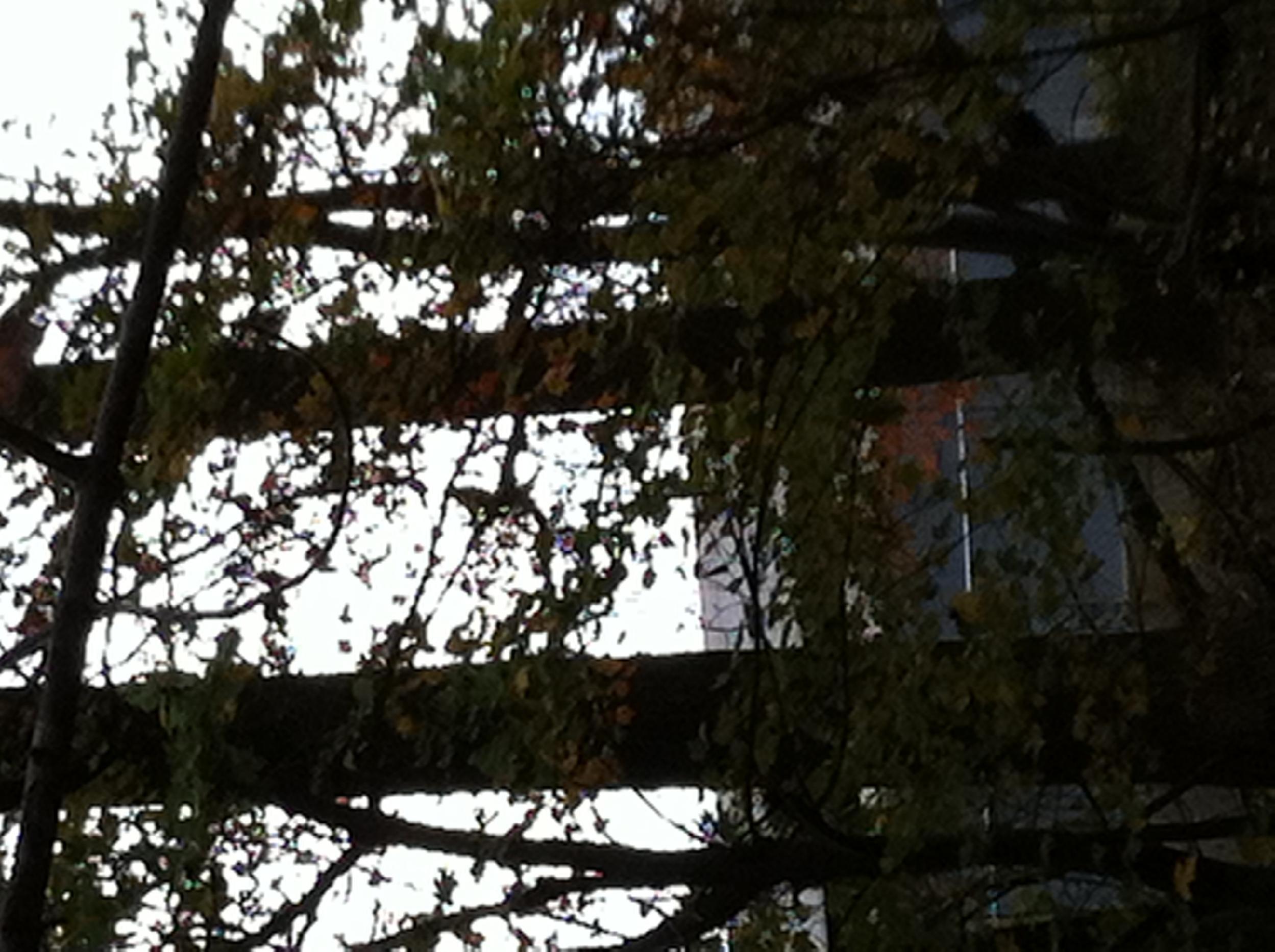 Here he is
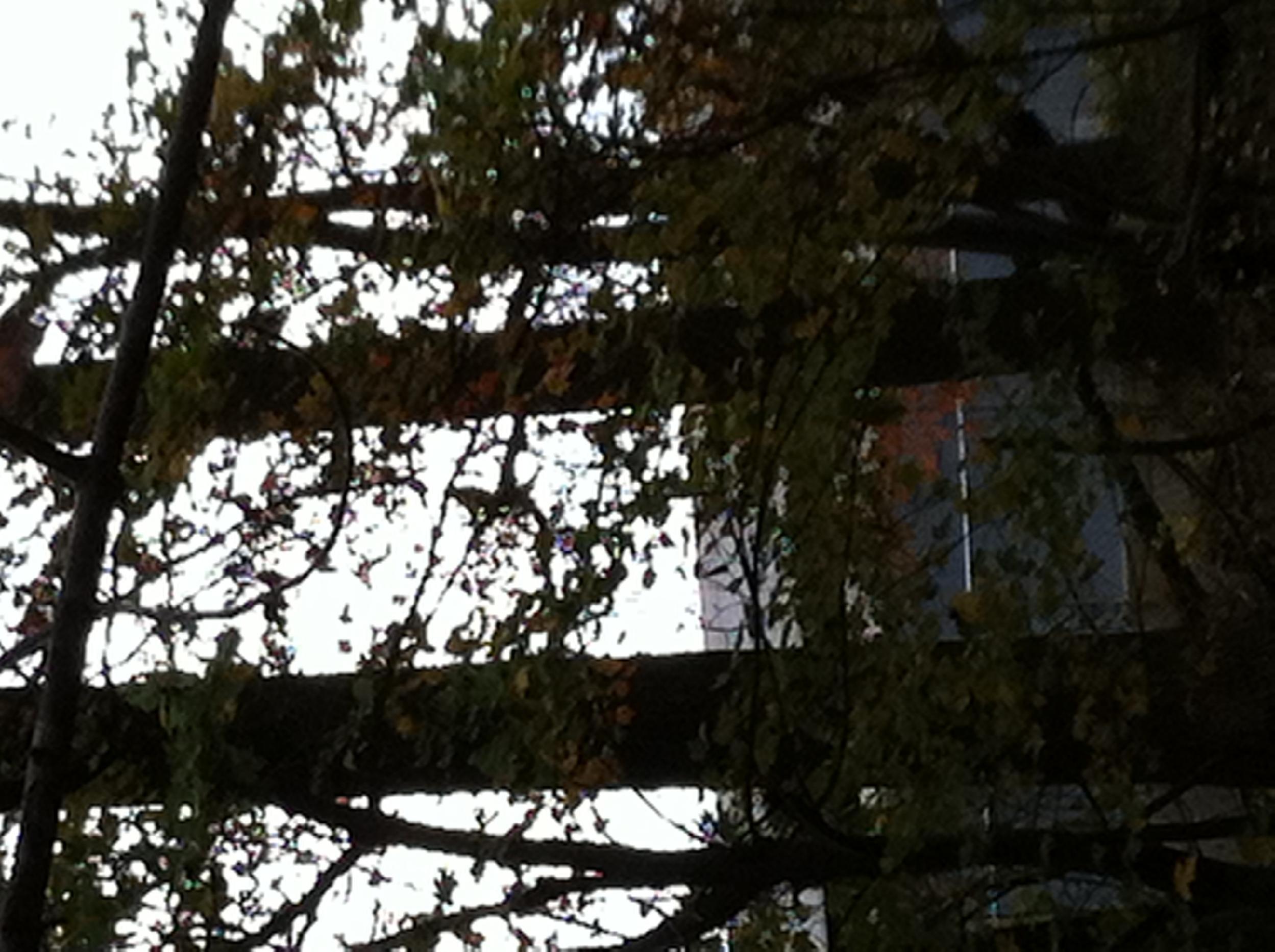